June:  Men’s Health Month
Presented by:
   Louann Dent, RDN, LD
   ldent@hy-vee.com
Men’s Health Week
Celebrated in the week leading up to and including Father’s Day.
Purpose:  
Increase awareness of preventable health problems and encourage early detection and treatment of disease among men and boys.
Tips for men on how to take better care of themselves
Get Regular Check-ups.
If you cannot remember the last time you had a complete physical, call your doctor and make an appointment.
Pay Attention to Warning Signs
Changes in bowel or bladder habits.
Persistent backaches
Recurrent chest pains
Extreme fatigue

Need more information?
www.menshealthnetwork.org
Be more Physically Active
June is a great time to start a healthier lifestyle.
Aim for 30-60 minutes most days.  You can even spread it out over the course of your day.
Physical activity and diet important regardless of weight!
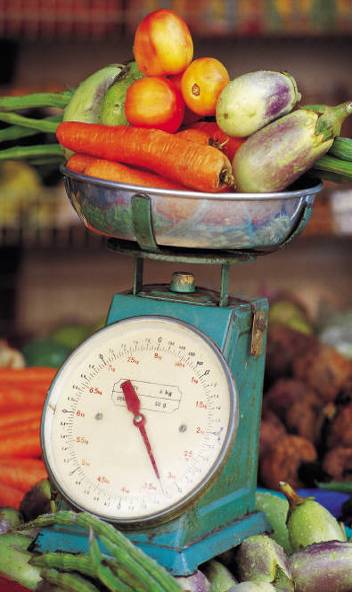 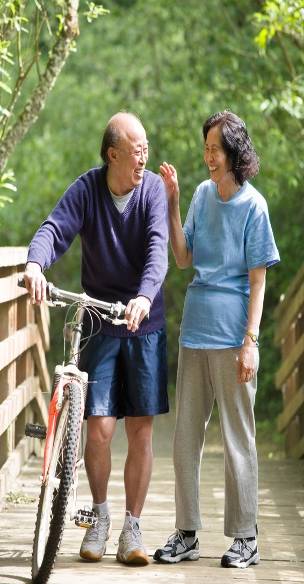 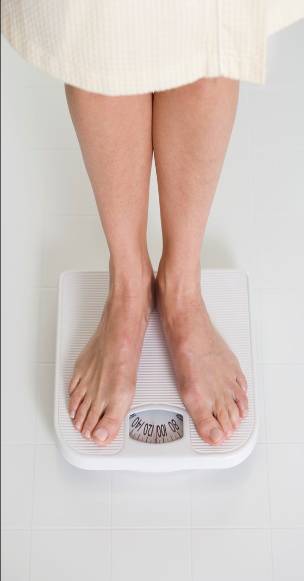 6
[Speaker Notes: Attaining a desirable weight isn’t enough to be healthy if you didn’t following a healthy diet and physical activity to attain it.]
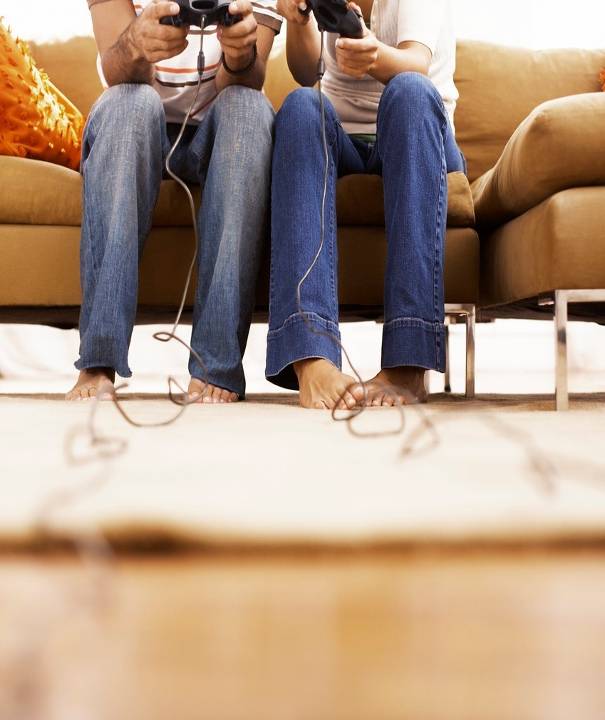 “My idea of   exercise is a good brisk sit.”  ~ Phyllis Diller
7
[Speaker Notes: NOT!]
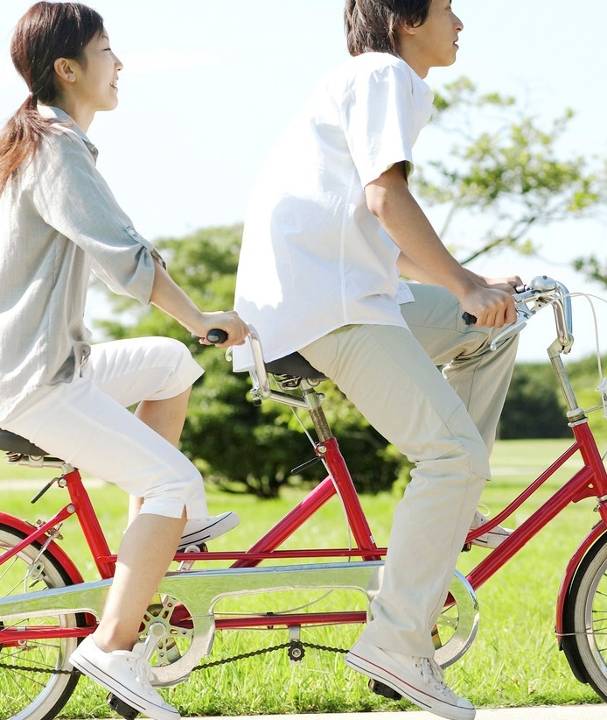 Moderate aerobicactivityincreases breathing and heart rate somewhat
8
[Speaker Notes: Moderate activity is aerobic activity that increases a person’s breathing and heart rate somewhat. It includes brisk walking, dancing, swimming, or bicycling on a level terrain.]
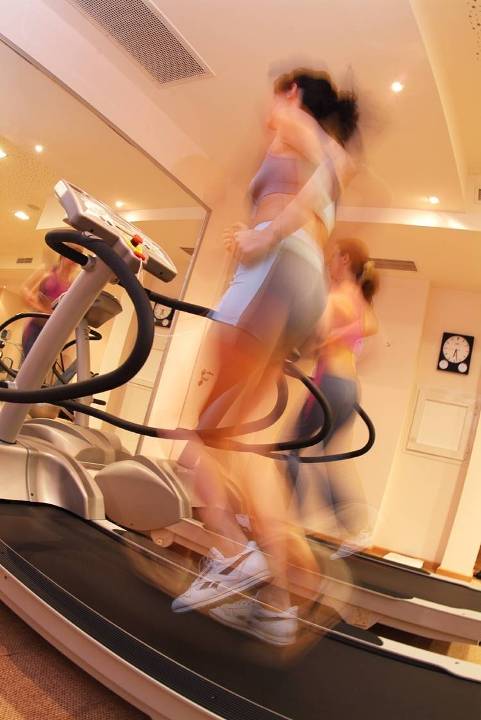 Vigorous aerobic activity greatly increases heart rate and breathing
9
[Speaker Notes: Examples of vigorous intensity activity that greatly increases a person’s heart rate and breathing include jogging, singles tennis, swimming continuous laps, or bicycling uphill.]
Limit screen time or
watch and workout
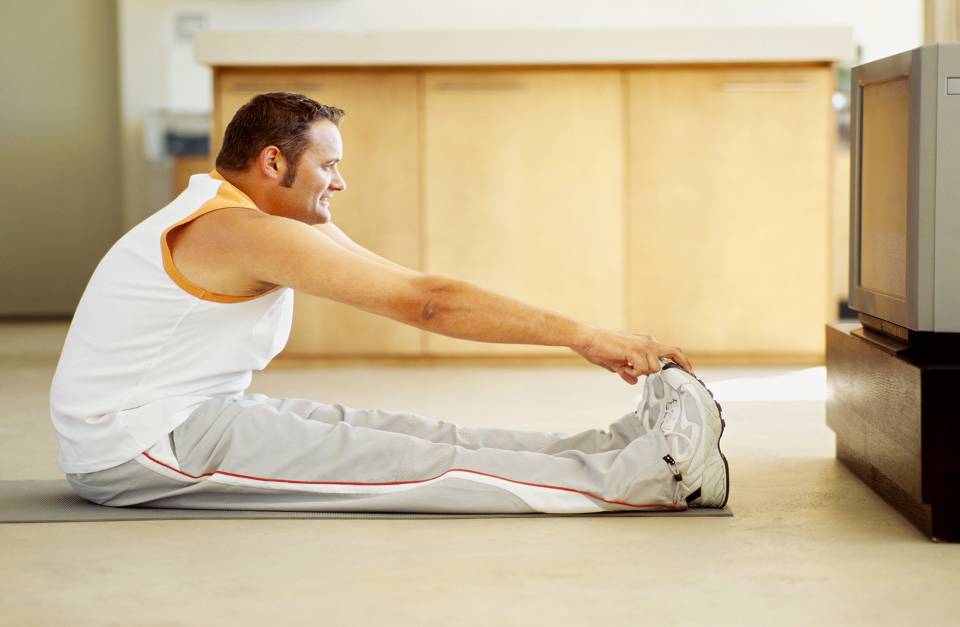 10
[Speaker Notes: Are there ways you can workout while you watch TV? Peddle on an exercise bicycle? Walk on a treadmill? Etc.]
Short on time?
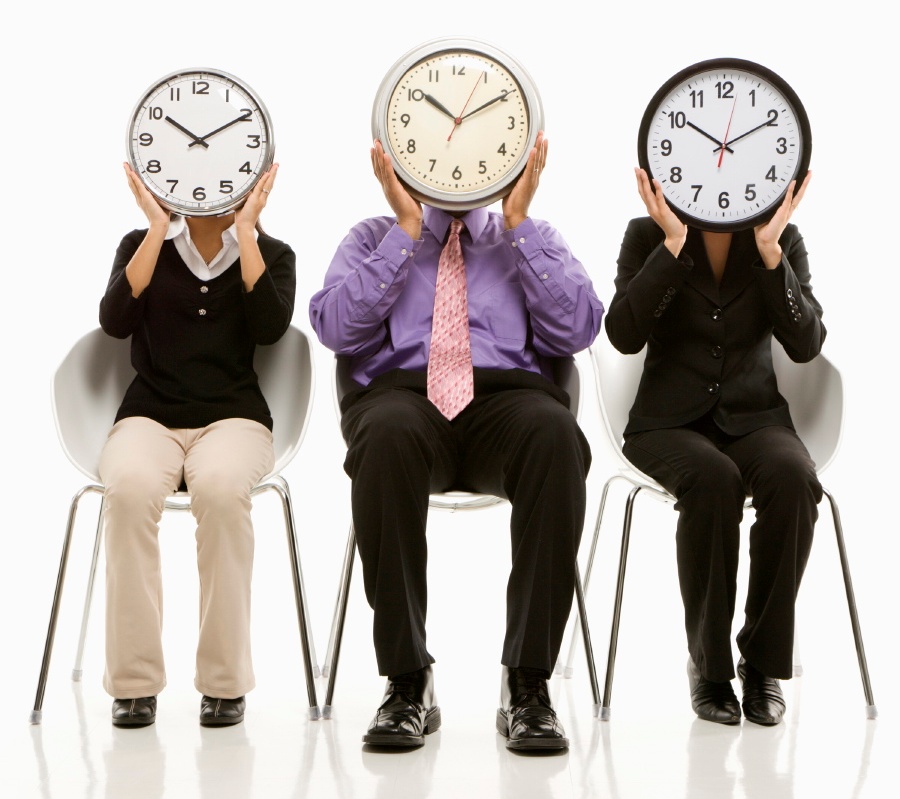 Get active 

10 minutes

3 times a day
11
[Speaker Notes: Walk during a break, over the noon hour, while waiting for a load of laundry to get done, after dinner, etc.]
Improve Your Diet
Variety, Moderation and Balance.
Rich in fruits, vegetables, whole grains & low-fat foods.
Choose MyPlate “Menu”
Foods toincrease
Make half your plate fruits and vegetables
Make at least half your grains whole grains
Switch to fat-free or low-fat (1%) milk
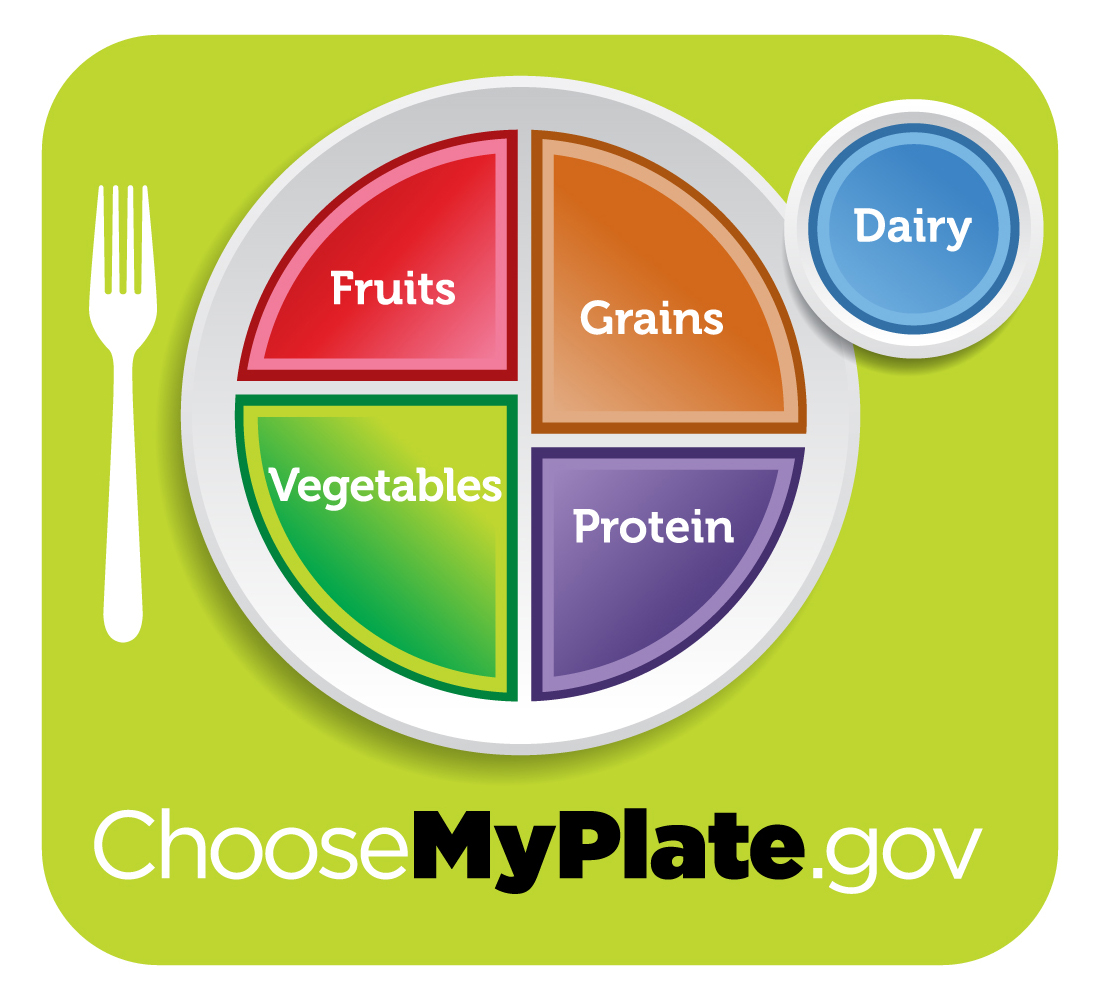 13
[Speaker Notes: These are three main messages under “Foods to increase.”]
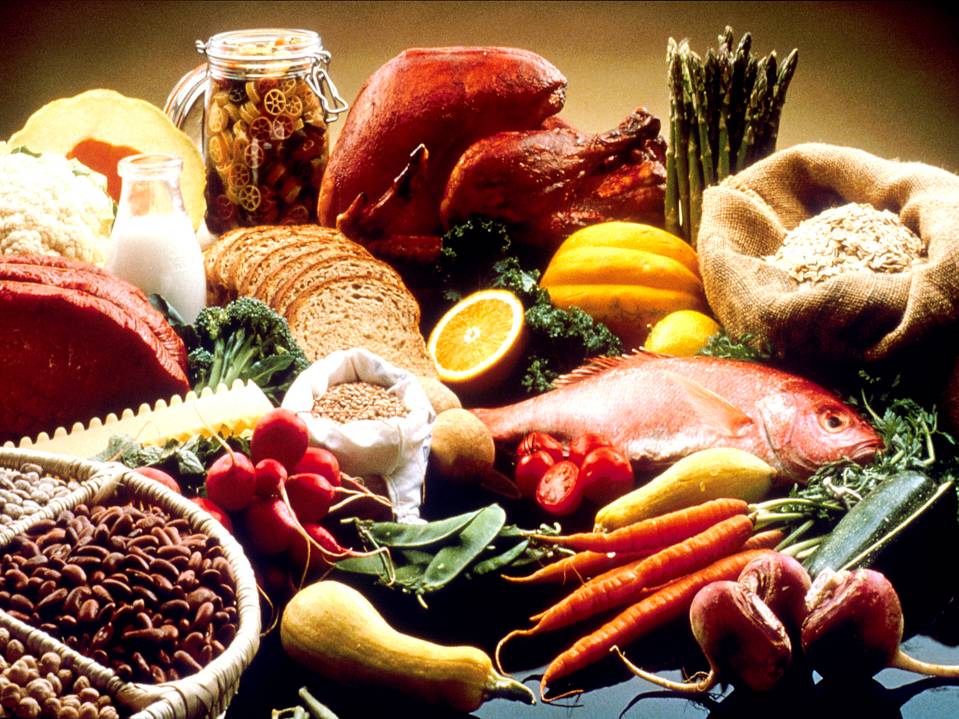 Photo courtesy of National Cancer Institute
Eatmorenutrient-densefoods
14
14
[Speaker Notes: NOTE: This slide is for illustration purposes only. In real life, raw meat would not be placed next to foods that would be eaten uncooked.]
Limit Saturated Fat
Found primarily in animal sources and are usually solid at room temperature.
Responsible for raising cholesterol levels.

Dietary sources:
Lard, meats, egg yolks, whole milk, sour cream shortening, salad dressings, whipping cream, chocolate, cheeses, ice cream, mayonnaise, butter, margarine, and coconut and palm oils.
What is Saturated Fats
Found primarily in animal sources and are usually solid at room temperature.
Responsible for raising cholesterol levels.

Dietary sources:
Lard, meats, egg yolks, whole milk, sour cream shortening, salad dressings, whipping cream, chocolate, cheeses, ice cream, mayonnaise, butter, margarine, and coconut and palm oils.
[Speaker Notes: Saturated fat –coconut oil and butter]
Monounsaturated Fats
Thought to raise HDL (good) cholesterol and lower LDL (bad) cholesterol

Best dietary sources:
Canola, olive and peanut oils
Omega-3 Fatty Acids
Research has shown that this type of fat prevents blood platelets from “clumping” together and sticking to the artery walls
Helps prevent heart disease

Best dietary sources:
Flax, chia seeds or fish oils
Polyunsaturated Fats
Recent research suggests that polyunsaturated fats lower both HDL (good) and LDL (bad) cholesterol

Best dietary sources:
Safflower, sunflower, corn, soybean, and cottonseed oils
Trans Fatty Acids
Lab altered fat (not found in nature)
Ingredients: partially hydrogenated or hydrogenated oils
Found in baked goods, fast food fried foods, tortillas, crackers, cookies, other processed foods
Research has shown that trans fatty acids affect blood cholesterol much like saturated fats do.
Step Two: Know Your Numbers
Don’t forget Water
Water is one of the most important nutrients in your diet.
How Much is Enough?
Before exercise
Up to two hours before exercise, drink at 
	least 16 oz. of fluid
5 to 10 minutes before exercise, drink 4 - 8 oz. of fluid
During exercise
8 oz. of fluid every 15 - 20 minutes
After exercise
Drink 2 cups fluid for every pound lost
Questions?  

 Contact:
Louann Dent, RDN, LD
ldent@hy-vee.com
913-831-4447